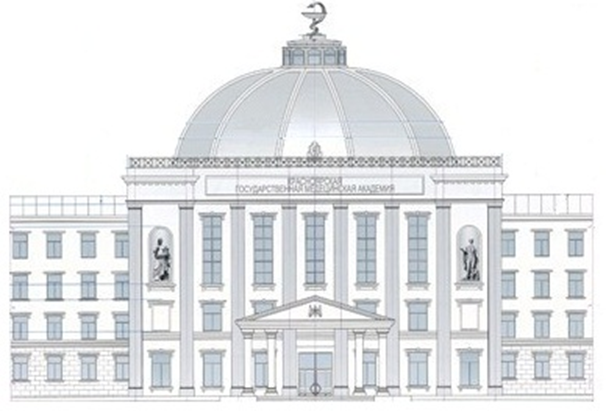 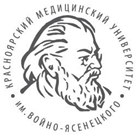 Красноярский Государственный Медицинский Университет им. проф. В.Ф. Войно-Ясенецкого
Итоги приема студентов на I курс в ГБОУ ВПО КрасГМУ им. проф. В.Ф. Войно-Ясенецкого Минздрава России по программам высшего и среднего профессионального образования в 2014 году
Ответственный секретарь приемной комиссии Казакова Т.В.
НОРМАТИВНЫЕ ПРАВОВЫЕ и ОРГАНИЗАЦИОННЫЕ ДОКУМЕНТЫ, РЕГЛАМЕНТИРУЮЩИЕ ПОРЯДОК ПРИЕМА В 2014 ГОДУ
Закон Российской Федерации от 29.12.2012 N 273-ФЗ 
«Об образовании в Российской Федерации»;
Приказ Министерства образования и науки РФ от 09.01.2014 № 3 «Об утверждении Порядка приема на обучение по образовательным программам высшего образования – программам бакалавриата, программам специалитета, программам магистратуры на 2014/2015 учебный год»;
Приказ Министерства образования и науки РФ от 09.01.2014 № 1 «Об утверждении перечня вступительных испытаний при приеме на обучение по образовательным программам высшего образования – программам бакалавриата и программам специалитета»;
Действующие в 2014 году правила приёма граждан в Университет на программы ВПО и СПО; 
Устав ГБОУ ВПО КрасГМУ им. проф. В.Ф. Войно-Ясенецкого Минздрава России.
Контрольные цифры приема граждан по образовательным программам ВО в 2014 году
Контрольные цифры приема граждан по образовательным программам СПО в 2014 году
Количество поданных заявлений по программам высшего образования в 2012-2014 гг.
Общее количество поданных заявлений
Лечебное дело
Педиатрия
Стоматология
881
379
832
347
1351
297
3233
1301
704
3109
1150
2747
Клиническая психология (о)
Медицинская кибернетика
Фармация (0)
Фармация (3)
186
82
75
197
257
109
65
150
152
119
116
85
Подано заявлений в 2012 г.
Подано заявлений в 2013 г.
Подано заявлений в 2014 г.
Количество поданных заявлений по программам высшего образования в 2012-2014 гг.
Социальная работа (о)
Социальная работа (з)
22
22
21
20
14
17
Менеджмент (бакалавриат)
Менеджмент (магистратура)
18
16
15
Подано заявлений в 2012 г.
Подано заявлений в 2013 г. 
Подано заявлений в 2014 г.
Количество поданных заявлений по программам среднего профессионального образования в 2012-2014 гг.
Всего
на внебюджетной основе
на бюджетной основе
930
901
815
802
188
99
747
68
742
Подано заявлений в 2012 г.
Подано заявлений в 2013 г.
Подано заявлений в 2014 г.
Общий конкурс на места за счет ассигнований федерального бюджета по специальностям ВПО
Лечебное дело
Педиатрия
6,85
7,34
5,8
6,93
5,42
5,8
Стоматология
Медицинская кибернетика
18,95
17
14,85
Конкурс в 2012 г.
Конкурс в 2013 г.
Конкурс в 2014 г.
17,13
Общий конкурс на места за счет ассигнований федерального бюджета по специальностям СПО
Сестринское дело
Лабораторная диагностика
Фармация
5,8
5,7
4,2
3,4
4,0
3,1
3,9
9 классов
11 классов
9 классов
11 классов
2012
2013
2014
Количество иностранных граждан, зачисленных на программы высшего образования в 2014 г.
Общие сведения о результатах приёма на ОП ВО и СПО в 2014 году
Проходной балл в медицинских вузах в 2014 г.
227
213
226
211
220
218
204
198
191
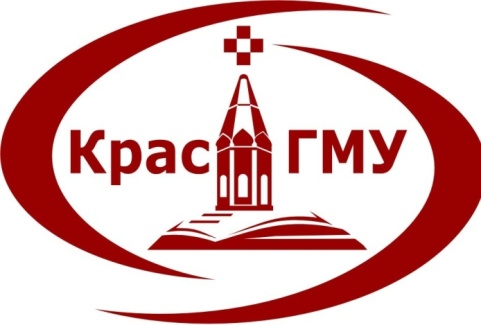 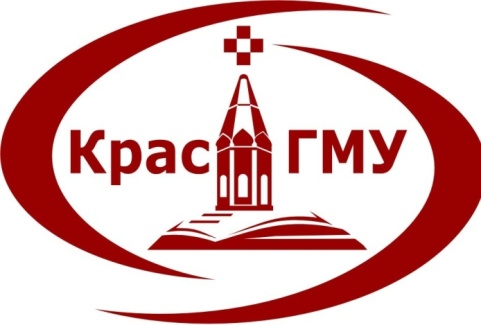 189
Педиатрия
Лечебное дело
252
243
246
228
КрасГМУ
СибГМУ (Томск)
НГМУ (Новосибирск)
ИГМУ (Иркутск)
КемГМА (Кемерово)
203
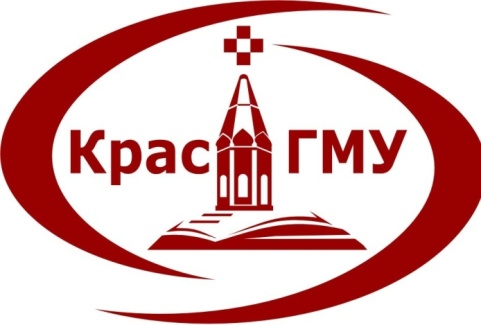 Стоматология
Средний балл зачисленных по общему конкурсу
75,9
74,6
83,35
81,49
81,95
70,7
71,2
69,1
78,9
75,8
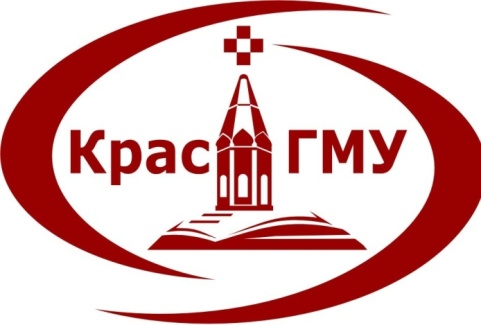 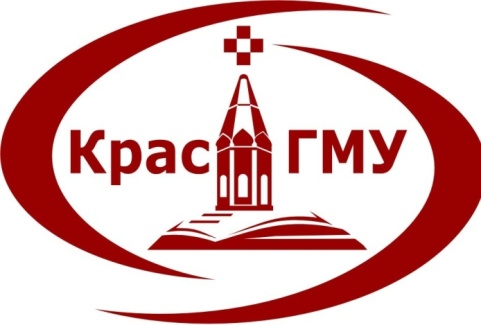 Педиатрия
Лечебное дело
89,8
87,5
88,9
84,9
КрасГМУ
СибГМУ (Томск)
НГМУ (Новосибирск)
ИГМУ (Иркутск)
КемГМА (Кемерово)
75,3
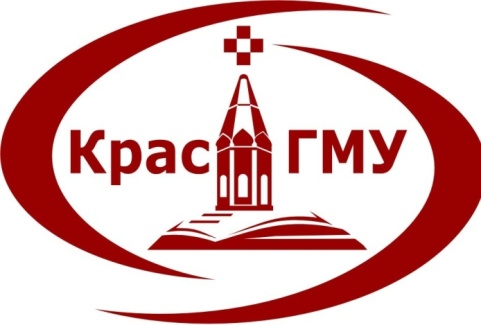 Стоматология
Специальность Медицинская кибернетика
215
Проходной балл
82,23
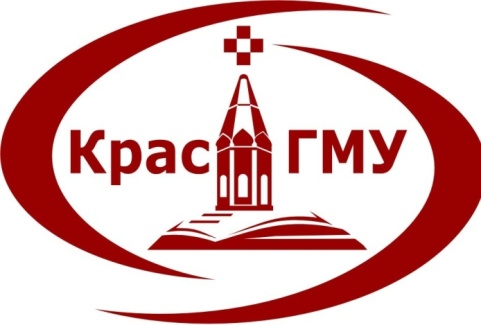 200
Средний балл
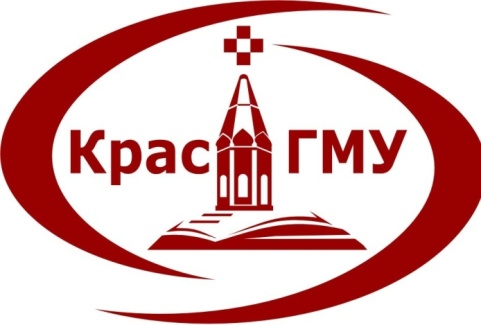 77,57
КрасГМУ
СибГМУ (Томск)
Всего зачислено на программы ВПО– 998, из них: Бюджет – 395Внебюджет – 603
На программы СПО зачислено 277, из них: 
бюджет -175, внебюджет - 102
Государственное задание по выполнению контрольных цифр приёма на программы ВПО и СПО выполнено в полном объёме.
Благодарю за внимание